How YOU can Bring Others to JESUS
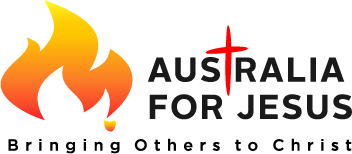 What does God want You to do?
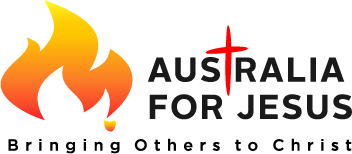 The FIRST Words of Jesus …
“Now is the time,” He said “the Kingdom of God is near: repent and believe the Good News.”
Mark 1:15
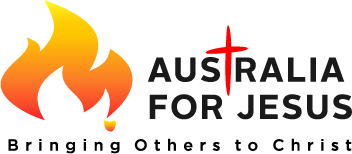 The LAST Words of Jesus …
“GO into all the world and preach the Gospel to every creature. He who believes and is baptised will be saved; but he who does not believe will be condemned.”
Mark 16:15
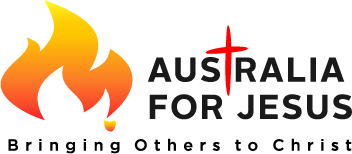 How can YOU do this …
PRAY …
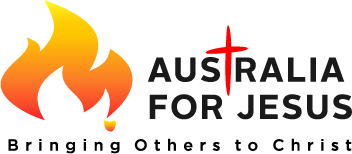 How can YOU do this …
… for LOST people.
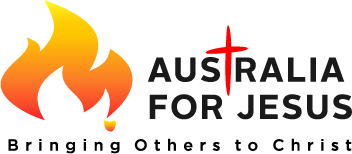 Where are they …?
ALL around You
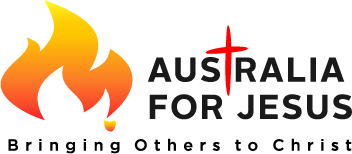 How do you PRAY…?
Once a week or every day …
with friends …
… for at least an hour.
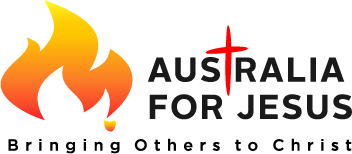 Where do you PRAY…?
At church or home …
preferably at church with a group
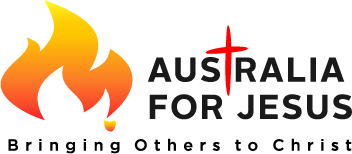 PRAY by Name
Be specific … 
Pray for those whom God has laid upon 
    your
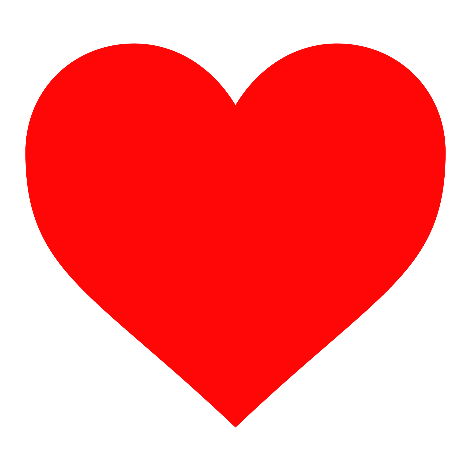 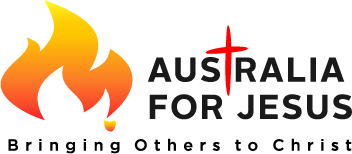 This Photo by Unknown Author is licensed under CC BY-SA
THEN … go and see people
Ask them …?
Pray for them. 
Ask them later, “how are things …?”
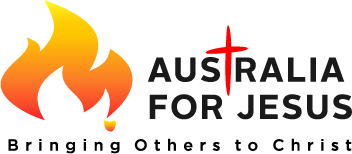 Offer to show them the GOOD NEWS
Use The Way of Life
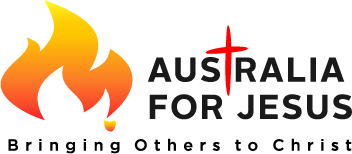 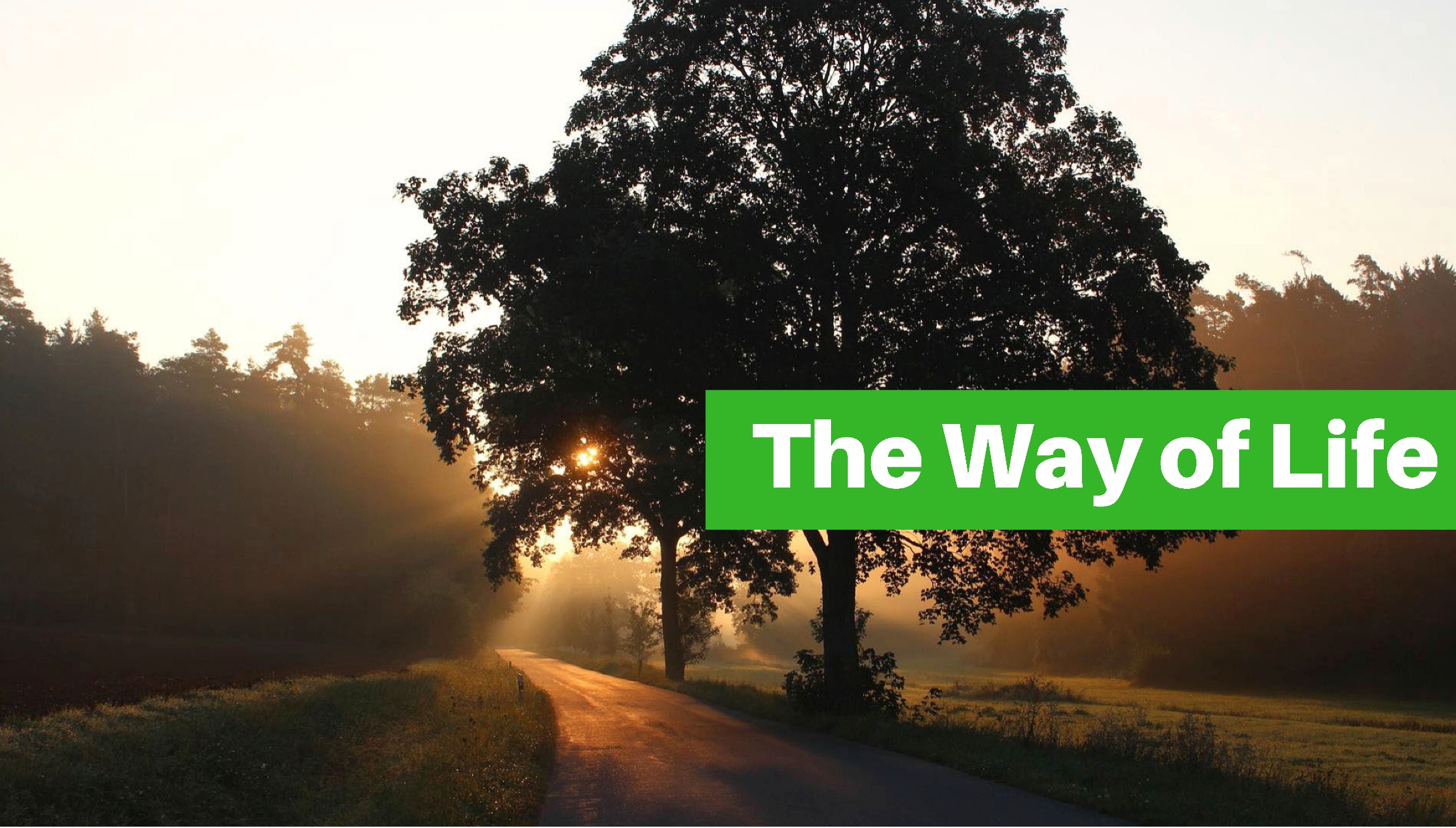 Offer to show them the GOOD NEWS
Use The Way of Life
Help them understand
Encourage them to PRAY
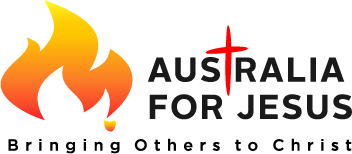 Offer to meet again …
Begin with John one …
Explore the scripture
Explain how Jesus saves
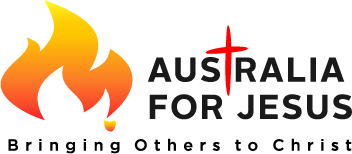 If they have prayed to receive Christ
Encourage and bring to church
Help them explore baptism (with your pastor’s help)
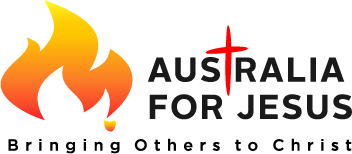 If they have NOT prayed to receive Christ
Encourage and bring to church
Help them explore the Gospel further
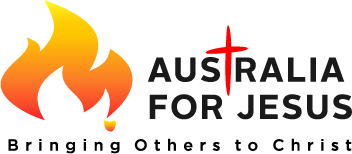 We summarise these steps as …
PRAY … for the LOST
PRESENT the GOOD NEWS
PARENT spiritually those who come to faith
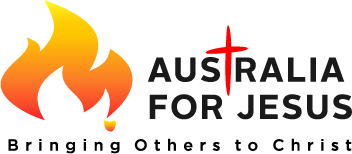 What are the RESULTS of doing these things?
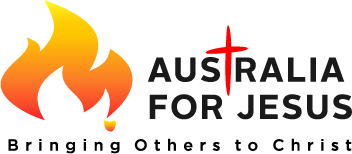 People are coming to faith and joining churches
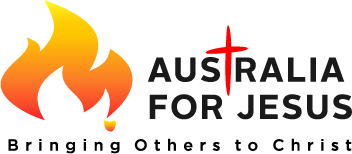 People are growing in faith
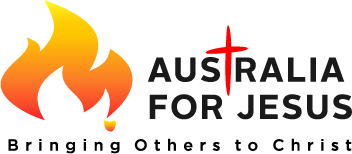 People are going on in Christ
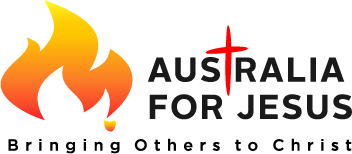 People are getting involved in sharing the GOOD NEWS
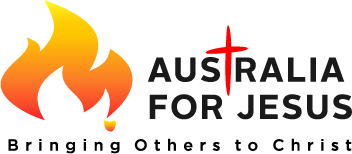 TOOLS
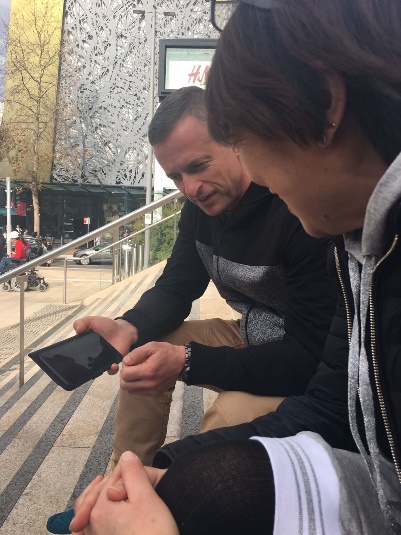 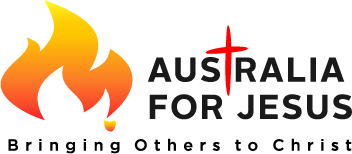 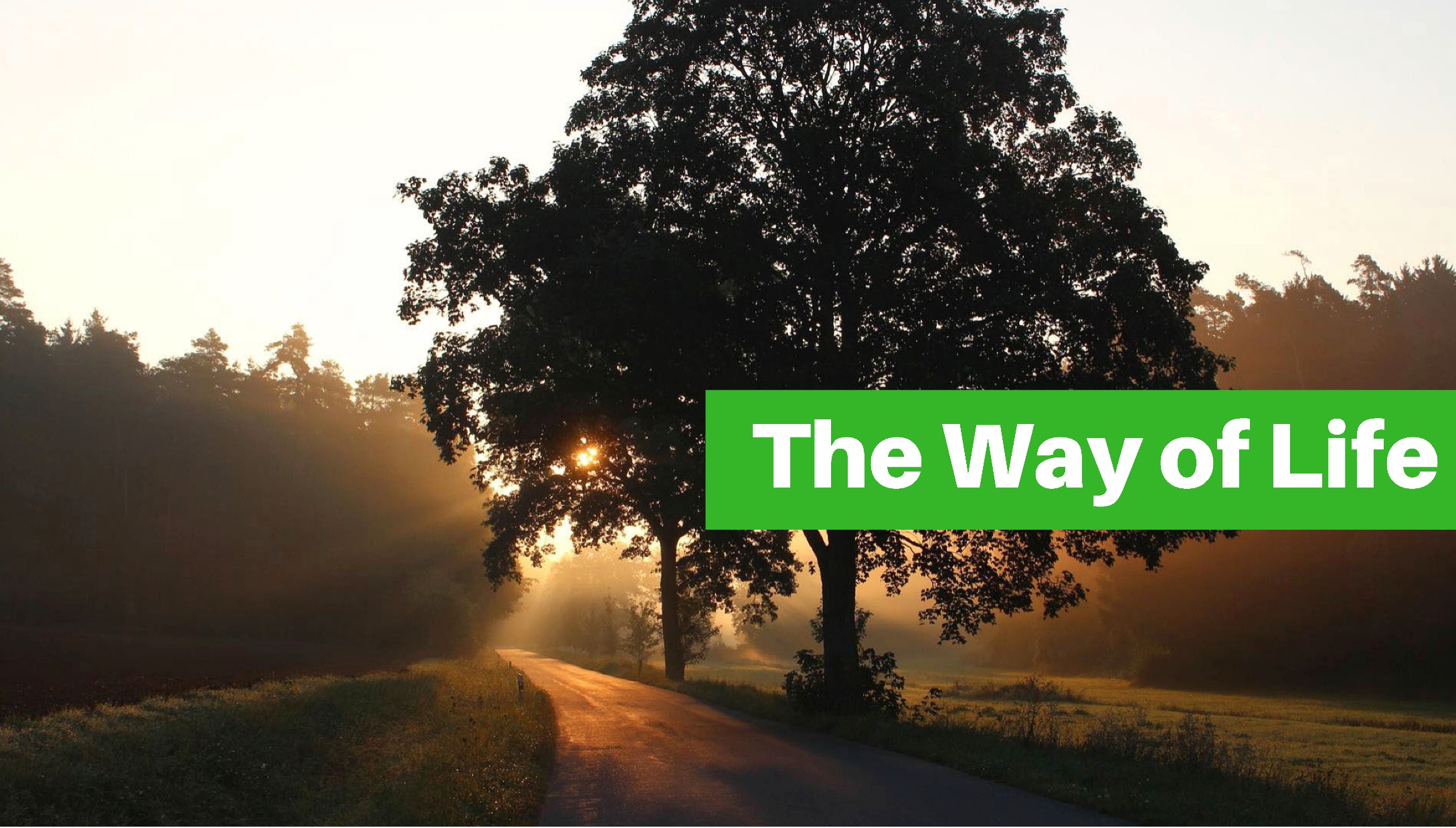 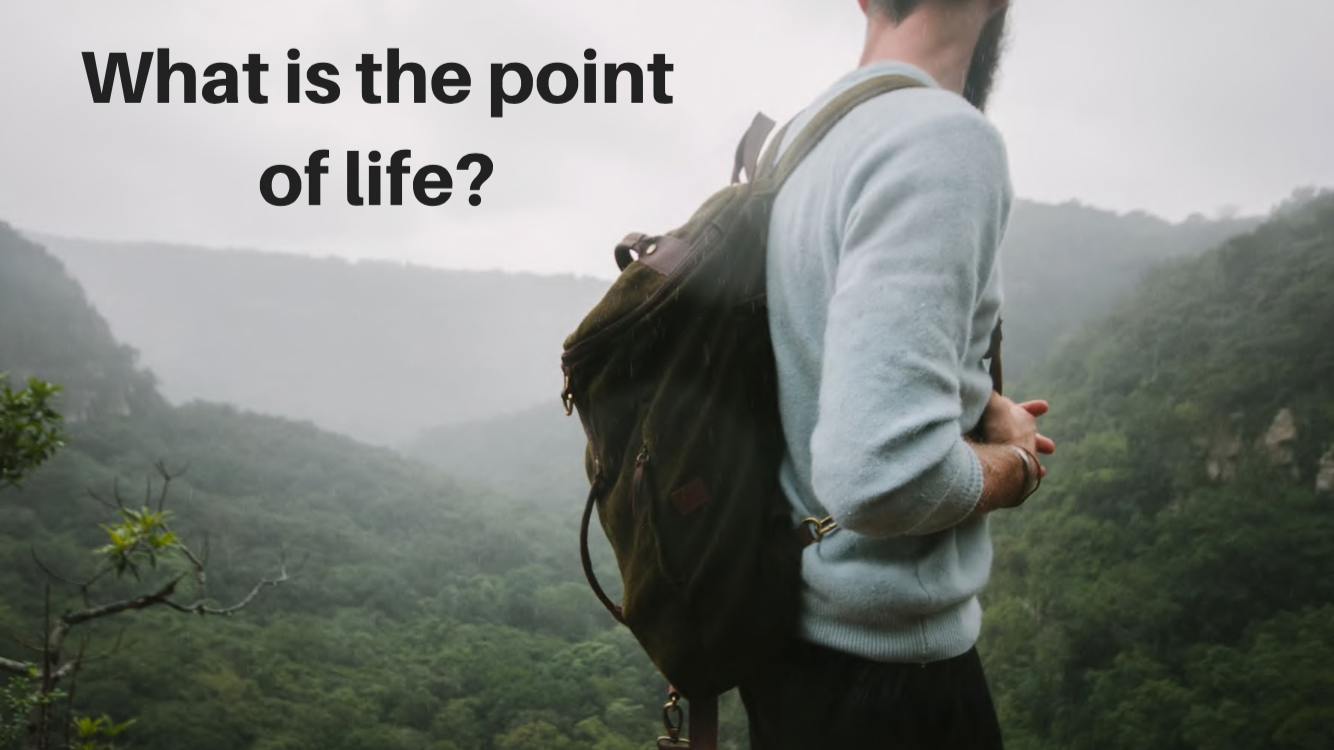 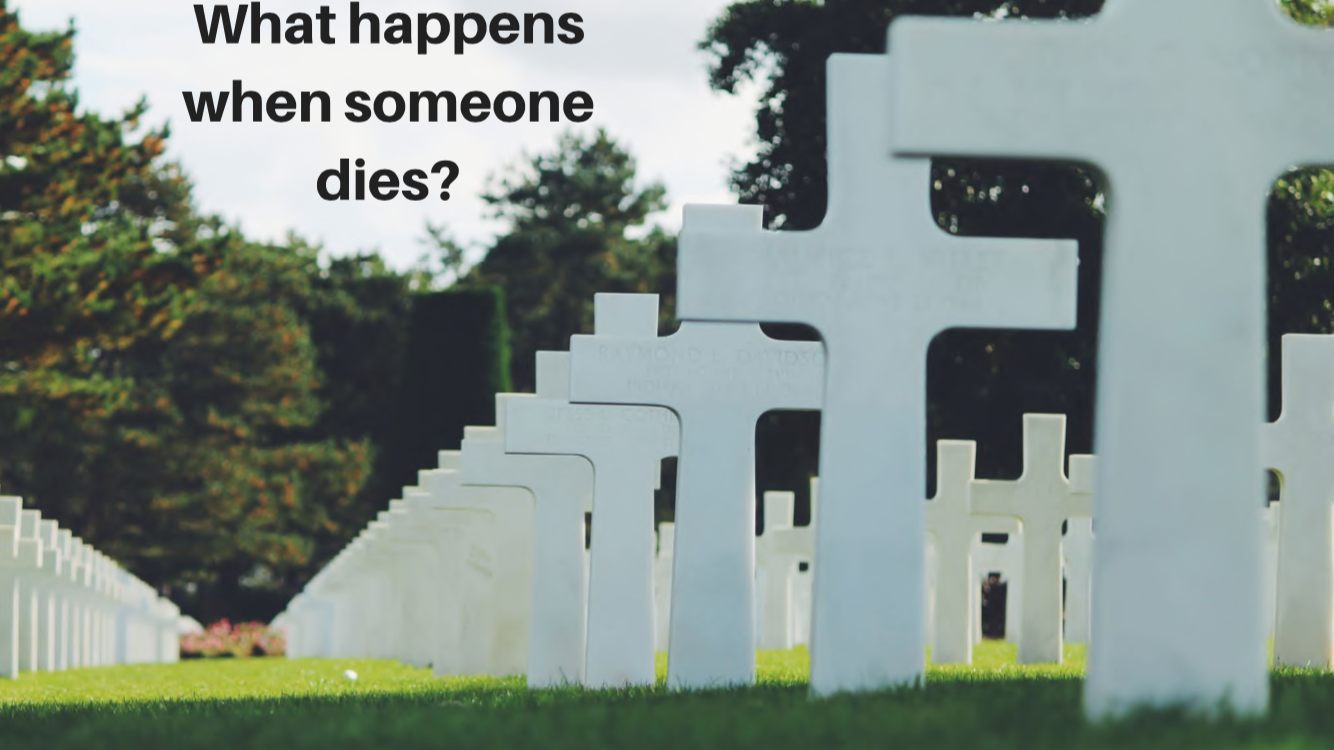 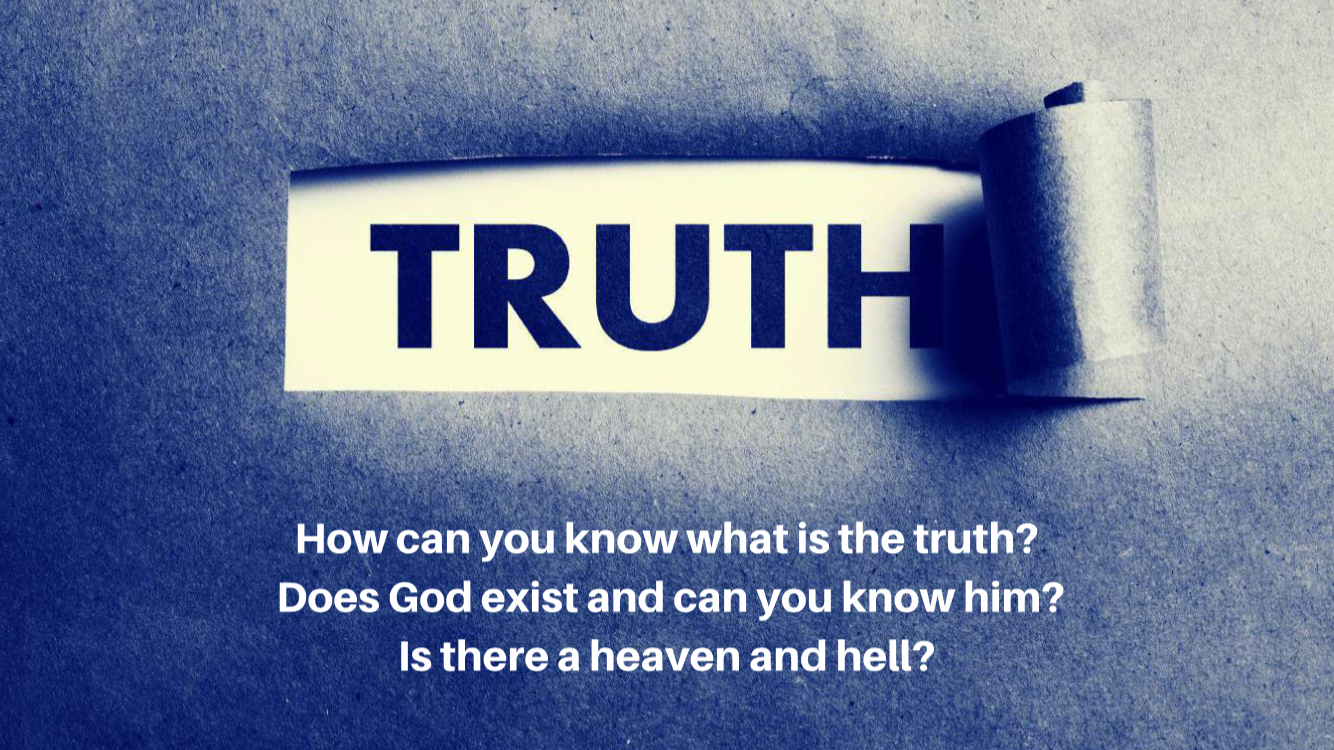 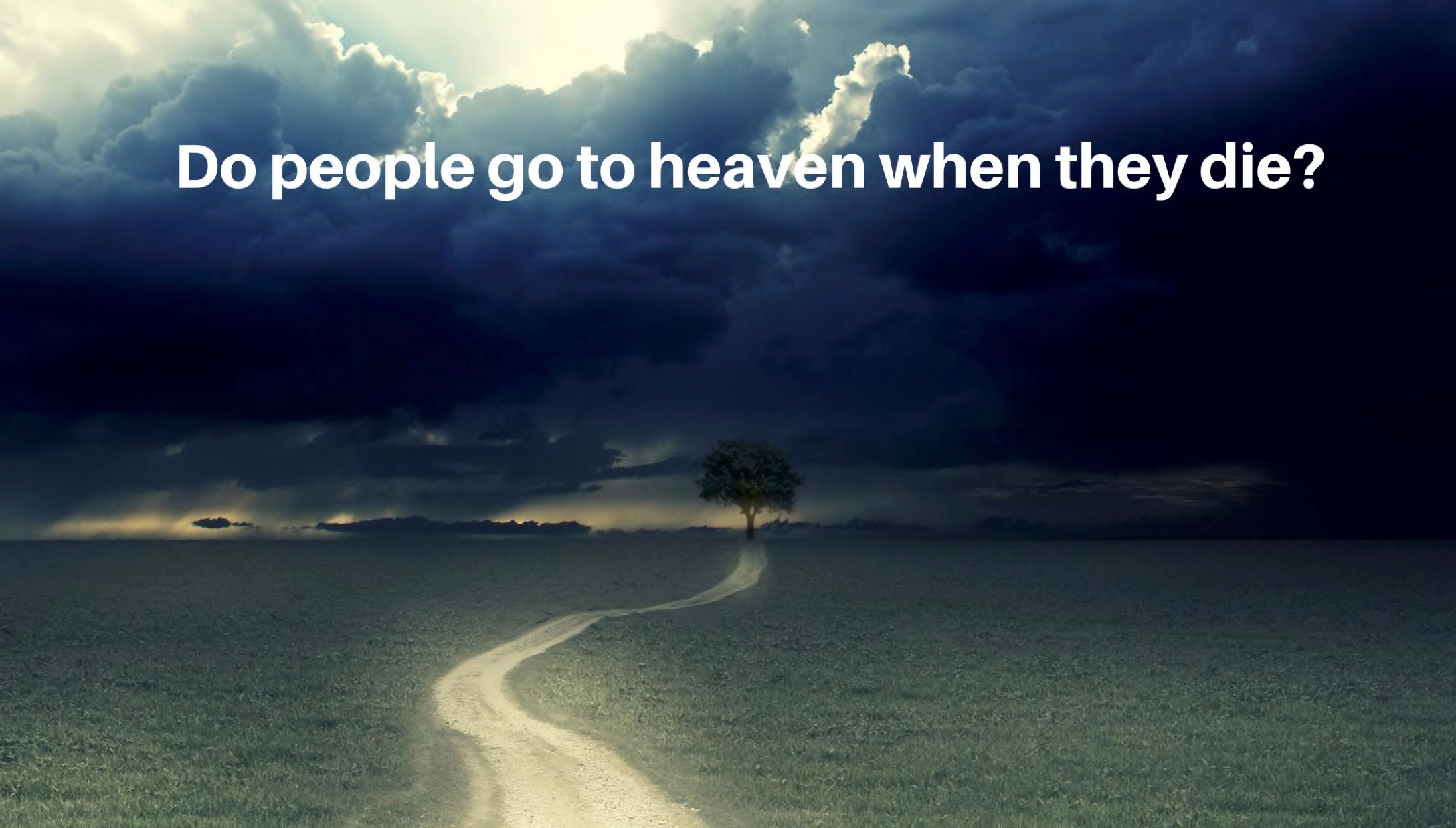 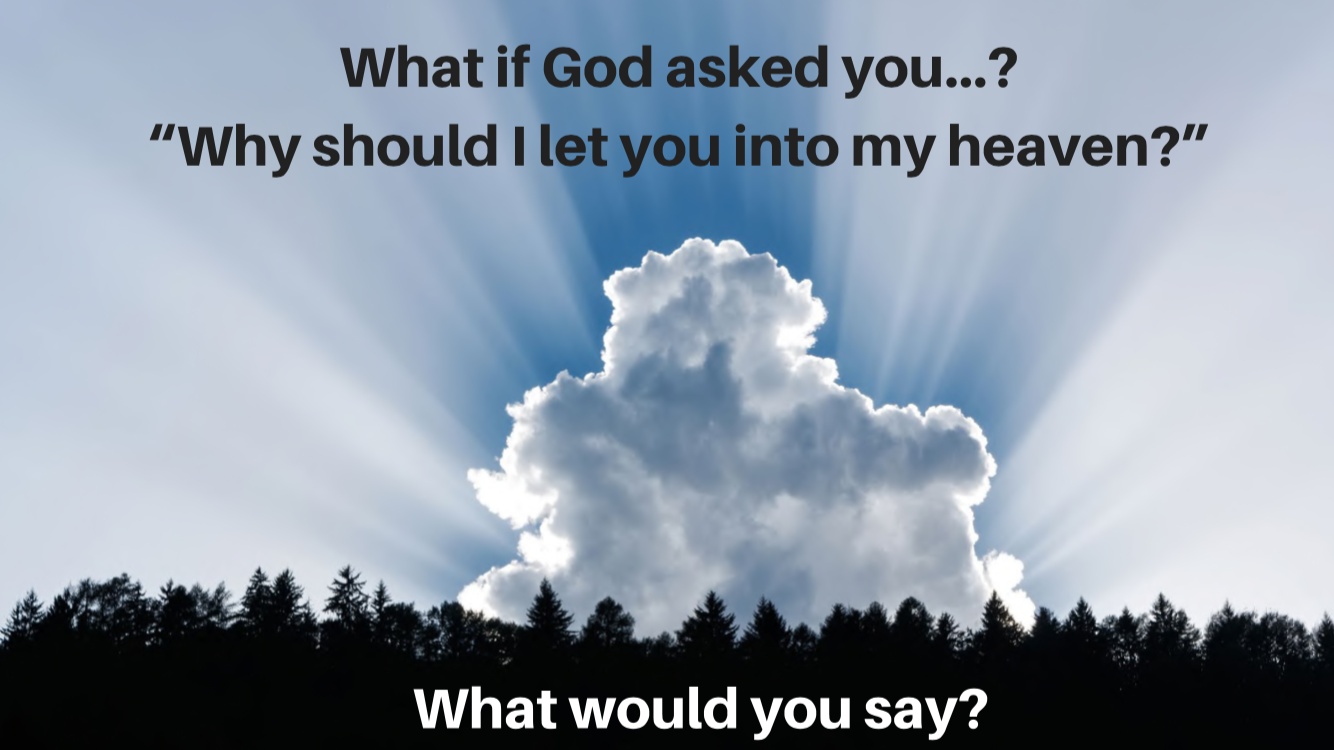 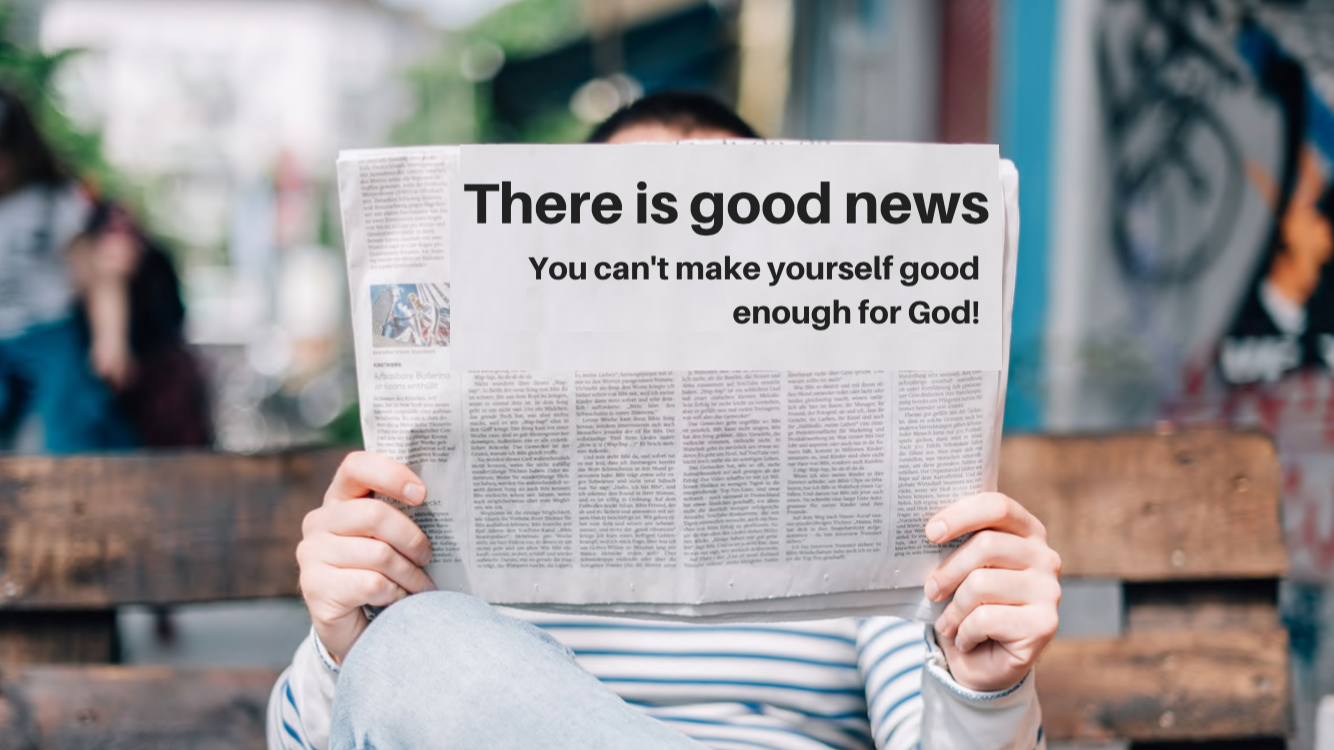 TRAINING
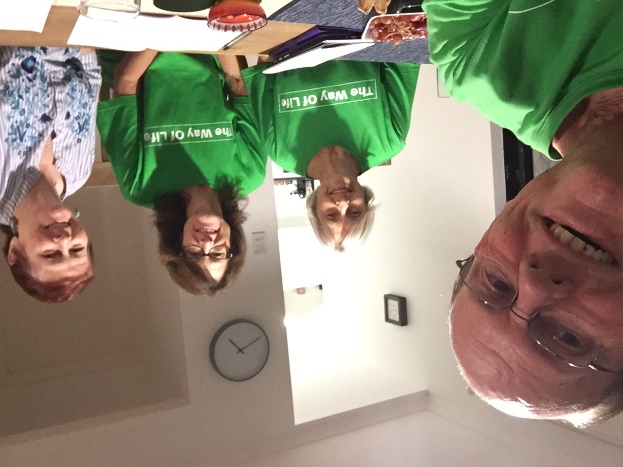 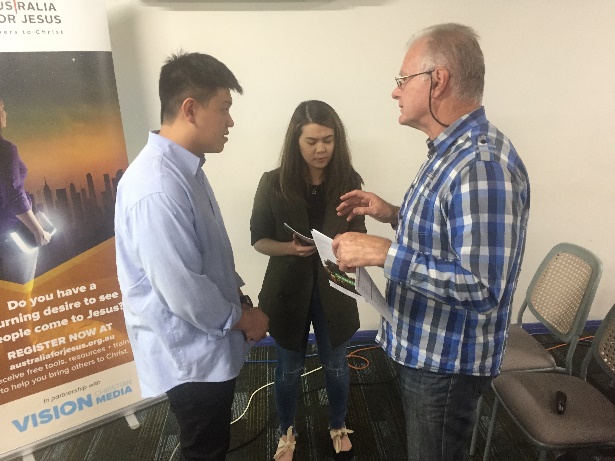 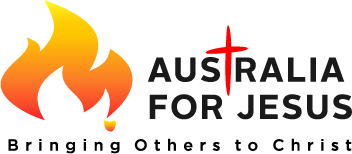 Results as at 20th July 2019
1123 Partial presentations 
1382 Full Presentations 
263 Campaigns
611 Sinner’s prayers
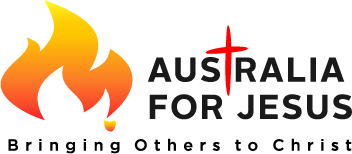 Set up your own Campaign
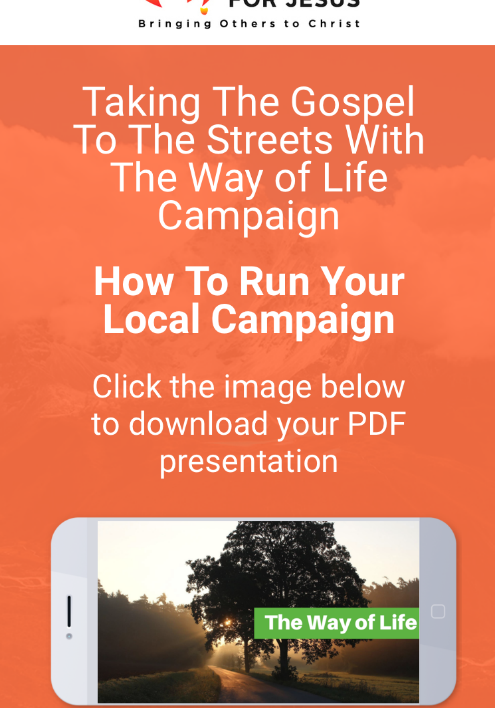 www.afj.org.au/twolcampaign/
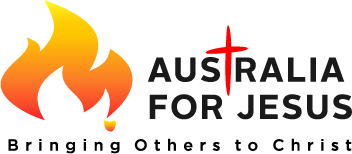 Use this Personal Link to Develop Your Skill
www.afj.org.au/twolcampaign-personal/
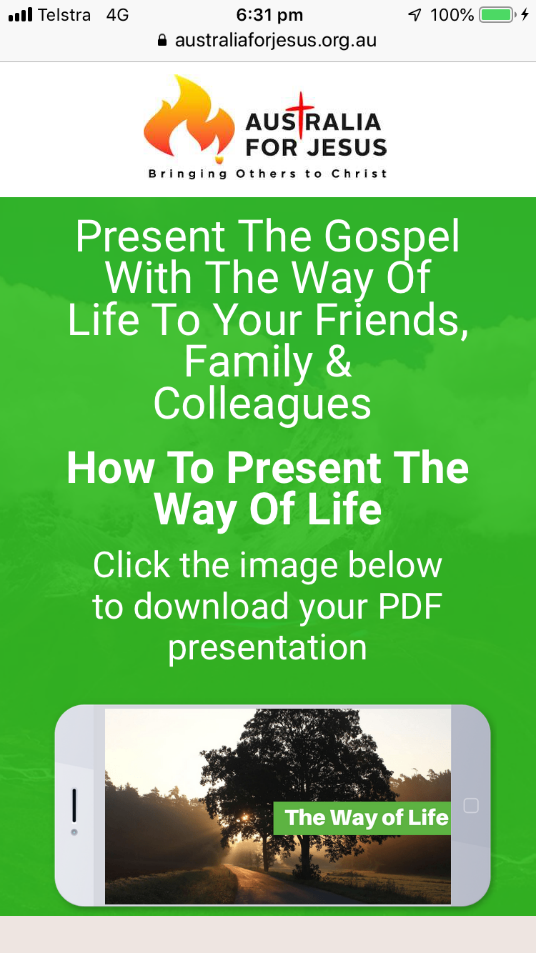 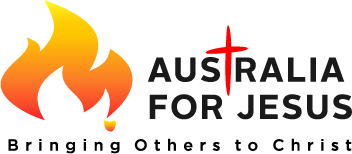 “Light The Fires” ConferenceCanberra House of Prayer – 16 -18 August 2019
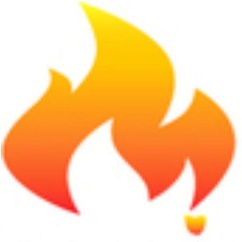 AUSTRALIA FOR JESUS                          INVITES YOU TO JOIN US FOR THIS NATION CHANGING CONFERENCE at
   The Canberra House of Prayer
28 Guilfoyle St, Yarralumla, ACT
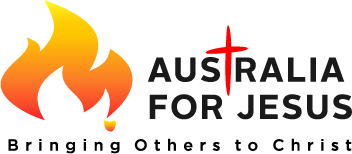 “Light The Fires” ConferenceCanberra House of Prayer – 16 -18 August 2019
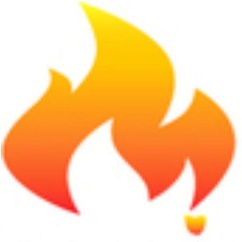 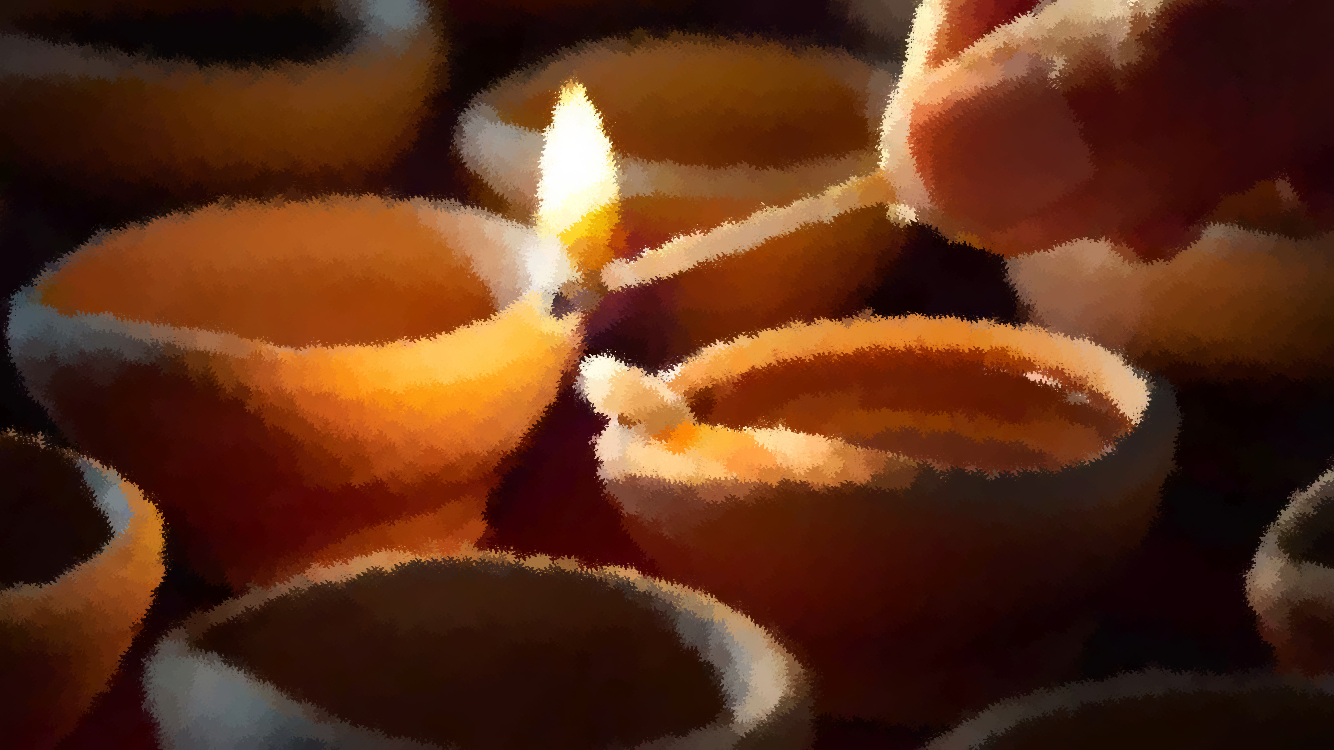 Registration:
Registration Form: fill out the form and send to Jenny Lyons at jenlyons0208@gmail.com 
Register by 30th June 19: and receive $30 discount off Conference Fee – or free copy 
       of The Soul Winner by Charles Spurgeon
Registrations to be finalised by: Tuesday 6th August 2019
         Call Jenny on 0412 611 184
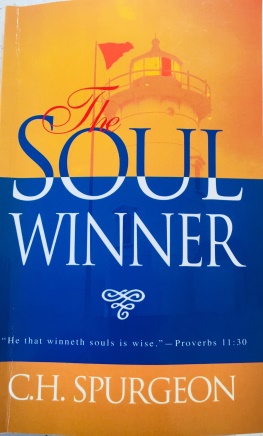 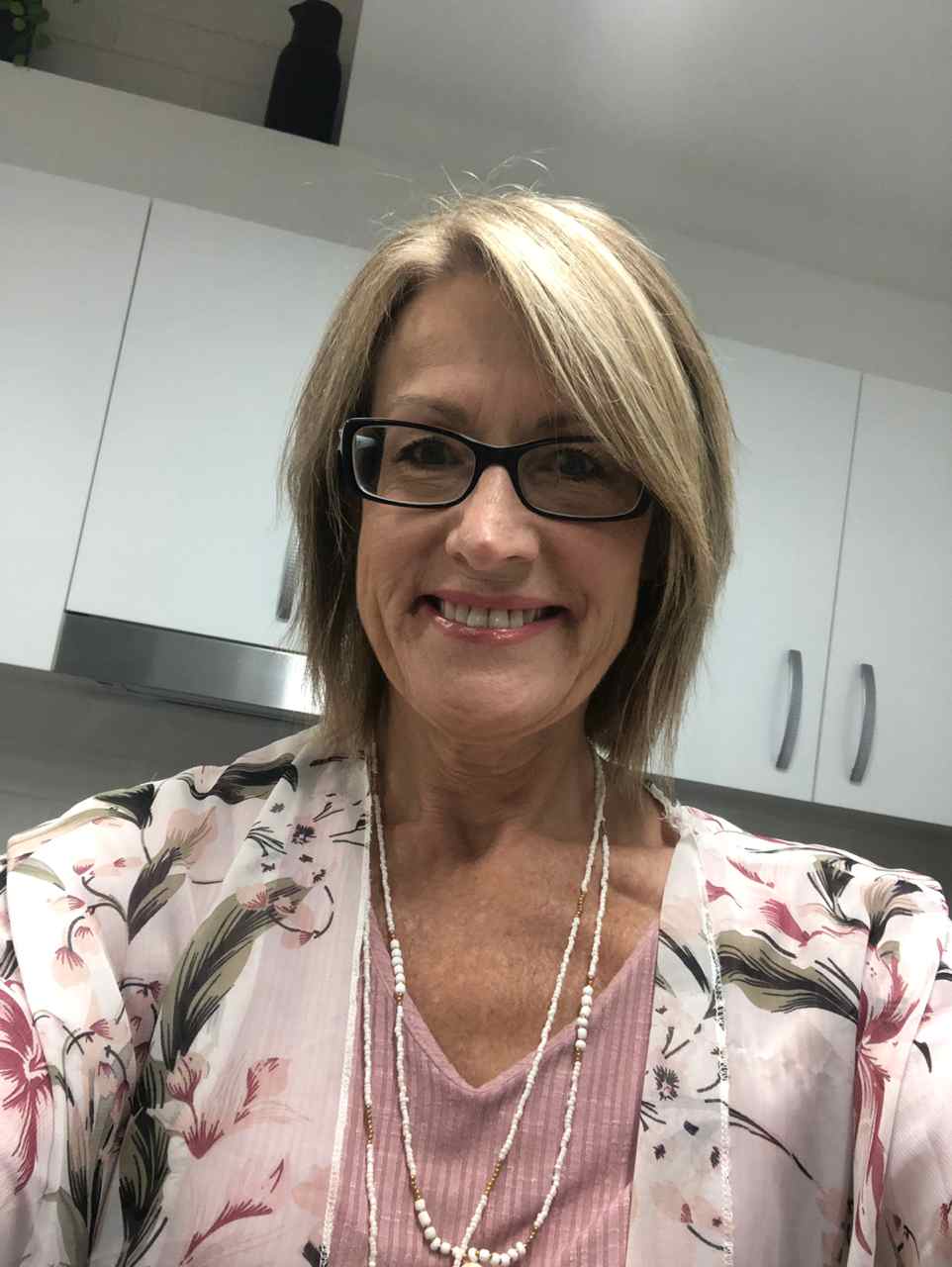 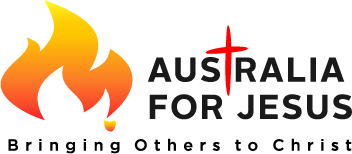 Will YOU join us in the GOD Revolution?
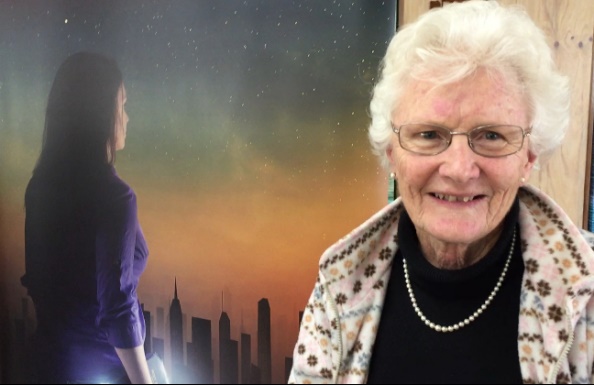 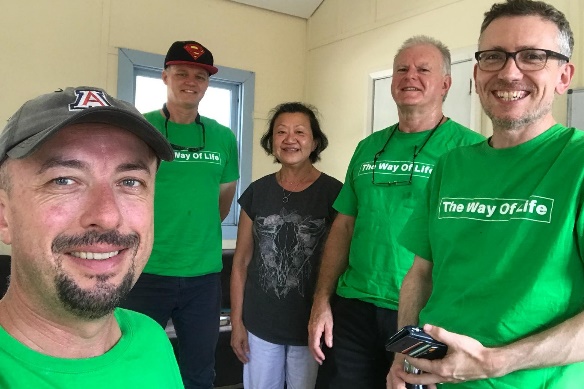 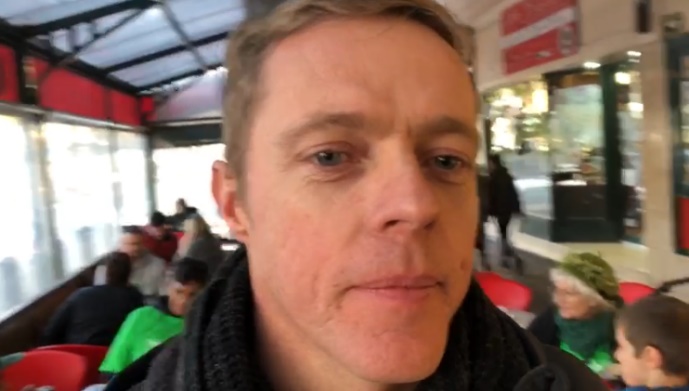 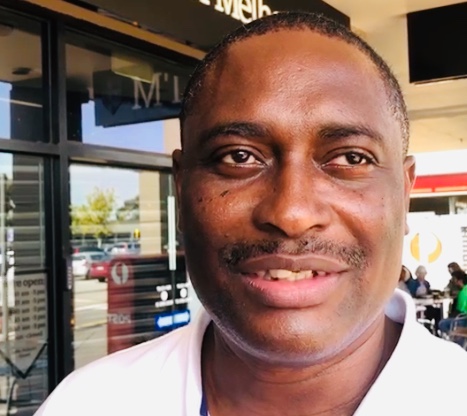 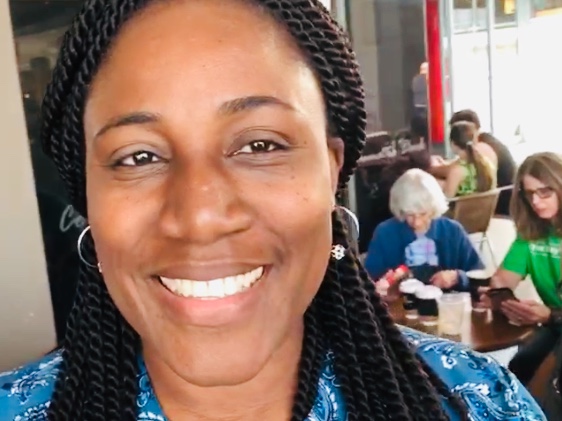 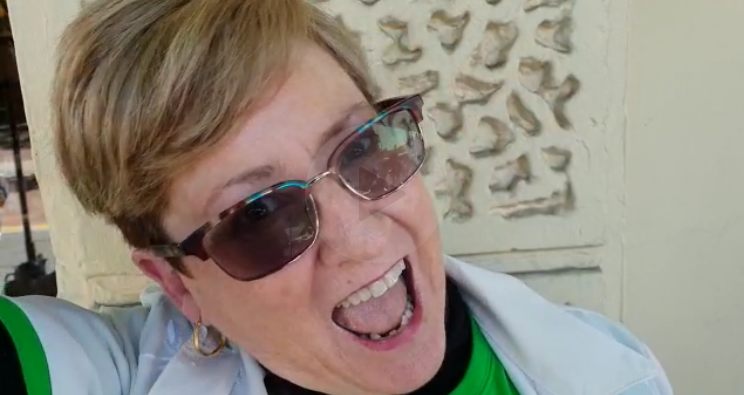 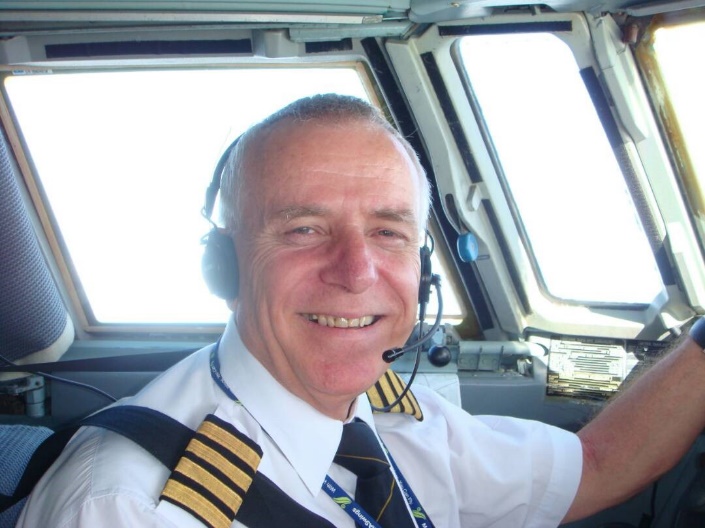 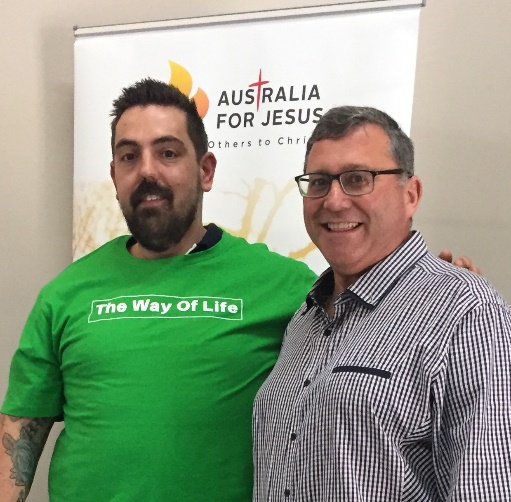 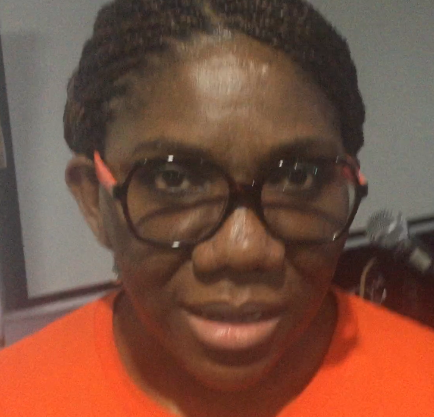 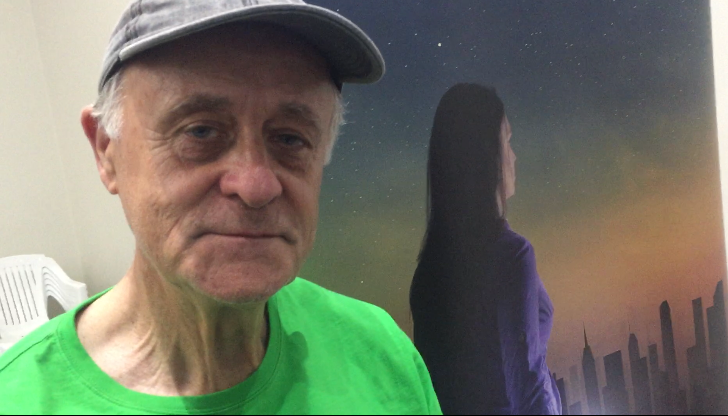 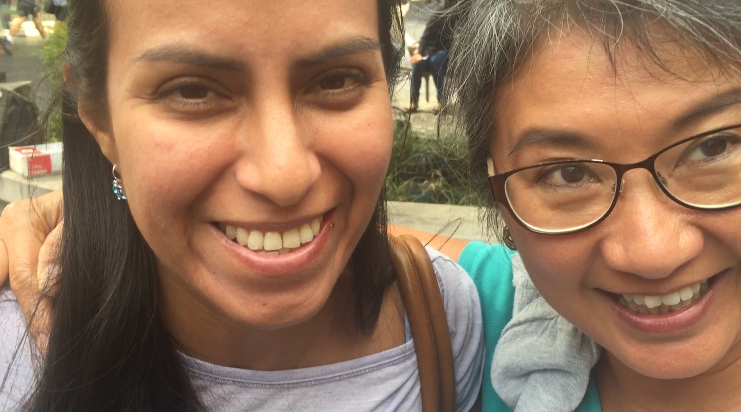 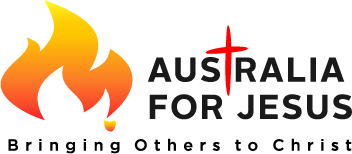 www.afj.org.au
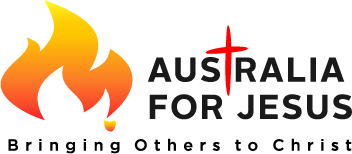